Current 
Digital Legislation 
in the EU
Ralf Bendrath
Adviser for 
civil liberties, justice and home affairs
Greens/EFA in the European Parliament
My background:#EudataP
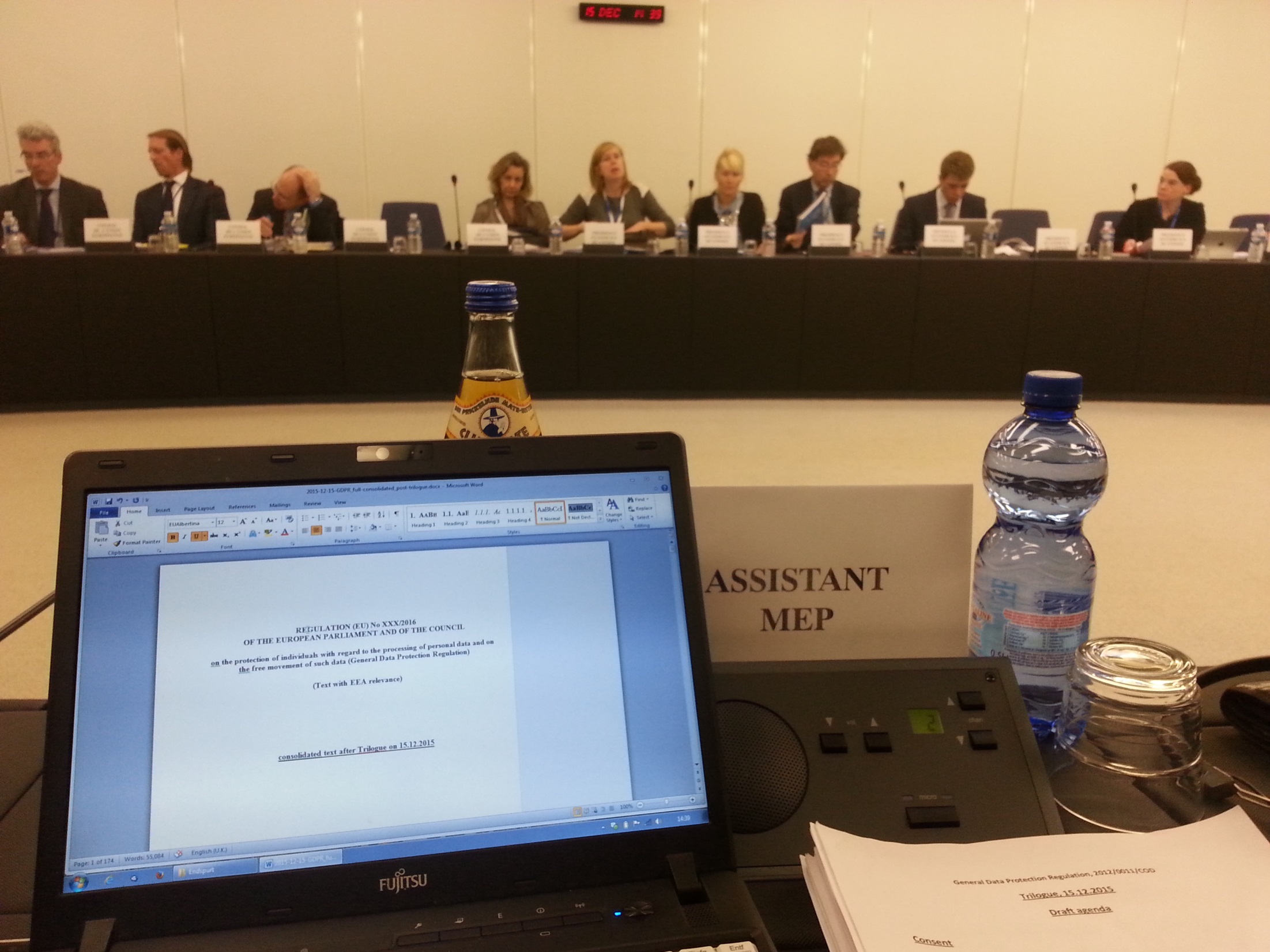 What is now going on?
Data protection / Privacy
Platforms
Data
Identity
Digital currency
Security
Cyber
1. Data protection / Privacy
Data protection / Privacy
e-PrivacyRegulation
- modernising the 2009 Directive
- COM proposal from 10th January 2017
EP-position, October 2017
Council position, February 2021
Trilogue stuck
Data Protection / Privacy
Child Abuse Scanning / „chat control“
Temporary derogation from e-Privacy (2021)
Comprehensive Regulation now
"Mass scanning illegal" (several legal services) 
In the middle of negotiations right now
2. Platforms
Digital Services Act (DSA)
e-Commerce Directive: Hosting
Now: Recommender algorithms
Result mixed, but better than nothing
Relevant for hate speech / disinfo, but not only
Platform Regulation
Digital Markets Act
 for gatekeepers
Terrorist Content Online
 2020, went well, but...
 cross-border..
Political Advertising
 Almost done, but again no full ban
3. Data
EU Data Strategy
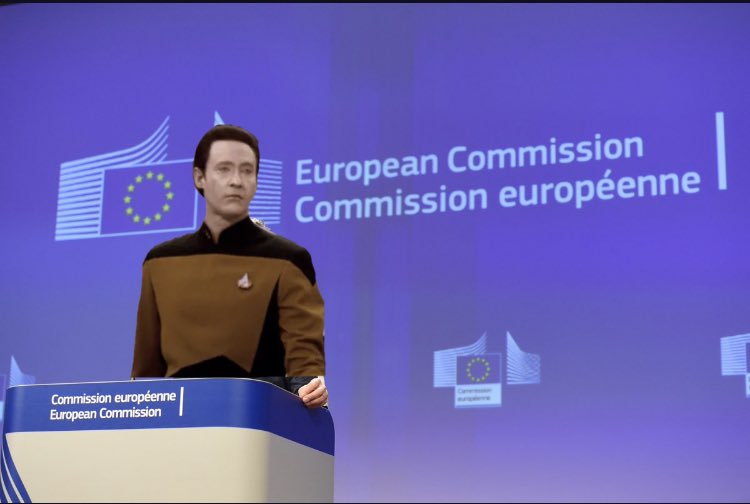 Data Strategy
Data Governance Act (done) 
- Rules for data altruism

Data Act (done)
 Obligations for IoT providers that have data

 Personal Data  GDPR
Data Strategy
Specific "data spaces"
- EU health data space
secondary use of your patient file? 
- Financial Data Space
- Transport Data Space
etc.
Data Strategy
Data adequacy decisions for non-personal data
- If third countries don’t give us access to their data on the same terms, we don’t give them access to our EU data
- Part of a larger conversation on the global data economy and trade system
4. "Artificial Intelligence"
AI Act
Market Approval for AI Systems
Risk too high  banned 
High risik  regulated
Low risk  allowed anyhow
New Legislative Framework 
CE labels for software systems?
Criteria for risk assessments
More recently: Large language models
- toxic mushrooms
5. Identity
eID
digital signature and certificates
wallet
privacy by design? 
Domain-specific pseudonyms?
digital Covid-19 certificate
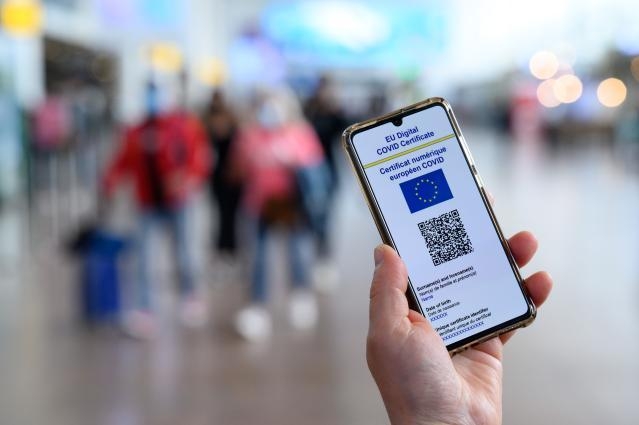 6. Digital Money
Digital Euro
Central-Bank Digital Currency
Not: blockchain / crypto scam
Offline payments
Holding limit
Architecture unclear (chosen by ECB)
7. Security
Police information exchange
Prüm II, Europol, e-Evidence, ...
Loads of other files
→ We mostly against because of more data sharing without necessity proof
→ Europol had kept 80 petabyte of personal data illegally
- cross-border issue
But: We fully support Eurojust and investigations of war crimes in Ukraine
7. Cyber
Cyber
Network & Information Security, Rev. 2
 Nice, but again: 
No minimum standards
No product liability for software
European cyber resilience act
- on-going
- my colleagues tell me it’s bad
Questions?
ralf.bendrath@europarl.europa.eu
@bendrath@eupolicy.social